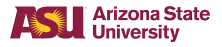 The FACT classroom orchestration system: Helping teachers effectively enact individual, small-group and whole-class activities
Kurt VanLehn
School of Computing, Informatics and Decision Systems EngineeringArizona State University
1
FACT (Formative Assessment with Computational Technology)
ASU team
Math Assessment Project Nottingham, Berkeley & SVMI
Salman Cheema (Analysis team leader)
Jon Wetzel (Media team leader)
10 MS CS students
Hugh Burkhardt
Alan Schoenfeld
The late Malcolm Swan
Daniel Pead
David Foster
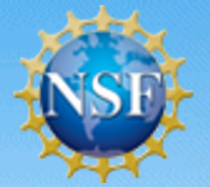 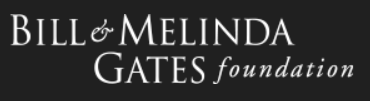 2
Can a orchestration system help a class that is doing a Classroom Challenge?
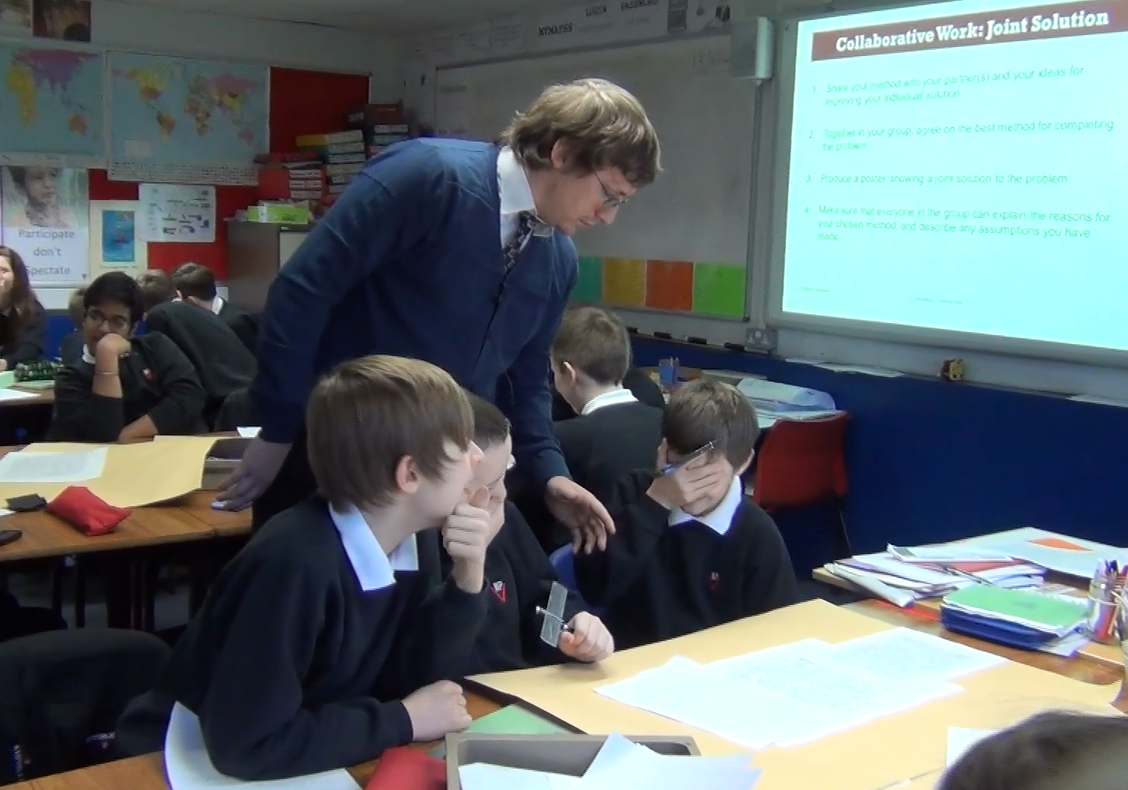 3
Outline
Next
Orchestration systems 
Classroom Challenges
Productive struggle
The FACT media system
Description
Evaluation
The FACT analysis system
Description
Evaluation
Future work
4
*Definitions:
Orchestration refers to the teacher’s management of a lesson that integrates small-group, individual and whole-class activities.
An orchestration system is a computer system that helps the teacher and students with orchestration.
* Dillenbourg, P. (2013). Design for classroom orchestration. Computers & Education, 69, 485-492.
5
Orchestration systems developed from 3 roots
Classroom management systems (CMS)
Pause class
View student screens
Project a student’s screens
View help request queue
Device alerts e.g., low battery
Project a document
Send/get files & messages
Polling (like clickers)
Security features
6
Orchestration systems developed from 3 roots
Classroom management systems (CMS)
View student screens
Pause class
Projecting student screens
Computer-supported collaborative learning (CSCL)
Monitoring group participation
Group membership
Complex lesson plans e.g., jigsaw, think-pair-share
Next activity 
Timing
Modify lesson plan during class
7
Orchestration systems developed from 3 roots
Classroom management systems (CMS)
View student screens
Pause class
Projecting student screens
Computer-supported collaborative learning (CSCL)
Monitoring group participation
Complex lesson plans e.g., jigsaw, think-pair-share
Intelligent tutoring systems (ITS)
Monitor students’ performance when doing an activity
Compare to expected performance
Can give feedback and hints
8
There are 4 clusters of orchestration systems
9
Outline
Orchestration systems 
The Classroom Challenges
Productive Struggle 
The FACT media system
Description
Evaluation
The FACT analysis system
Description
Evaluation
Future work
Next
10
What are the Classroom Challenges?
Developed over 10 years by the Mathematics Assessment Project
Alan Schoenfeld, Hugh Burkhardt, Malcom Swan, David Foster and many others
Approximately 100 available; grades 6 through 10
In a large study, 4.6 month advantage over baseline
Widely used: 7M+ downloads
Often used for professional development
Few publications, so go to map.mathshell.org
11
The Classroom Challenges employ an unusual instruction
Students co-construct correct mathematical concepts and solutions without feedback or explanations from the teacher, textbooks, technology or any other source.
Black & Wiliam* called it formative assessment
But that term has many other meanings as well
MAP has started to use a new term:
Collaborative Productive Struggle
* Black, P., & Wiliam, D. (1998). Assessment and classroom learning. Assessment in Education: Principles, Policy and Practice, 5(1), 7-75.
12
Three types of instruction
Productive failure
Model-Scaffold-Fade
Productive struggle
Students keep trying despite failures.  Teacher does not correct errors.
Teacher explains & demos correct
Teacher explains & demos correct
Students practice while teacher corrects errors
Students keep trying despite failures.  Teacher does not correct errors.
The Classroom Challenges
Swan, M., & Burkhardt, H. (2014). Lesson design for formative assessment. Educational Designer: Journal of the International Society for Design and Development in Education, 2(7).
Manu Kapur, Nikol Rummel,
Dan Schwartz & others
Traditional
Loibl, K., Roll, I., & Rummel, N. (2017). Towards a theory of when and how problem solving followed by instruction supports learning. Educational Psychological Review, 29(4), 693-715.
Map.mathshell.org
Example: Here is model-scaffold-fade method of teaching a 6th grade math concept
From $160 to $200 is …
an increase of 20%
an increase of 25%
an increase of 40%
Teacher explains the concept procedurally:
Take the absolute difference between the first number and the second.  What percentage of the first number is that difference?
From $200 to $160 is …
a decrease of 20%
a decrease of 25%
a decrease of 40%
Teaching with Productive Failure
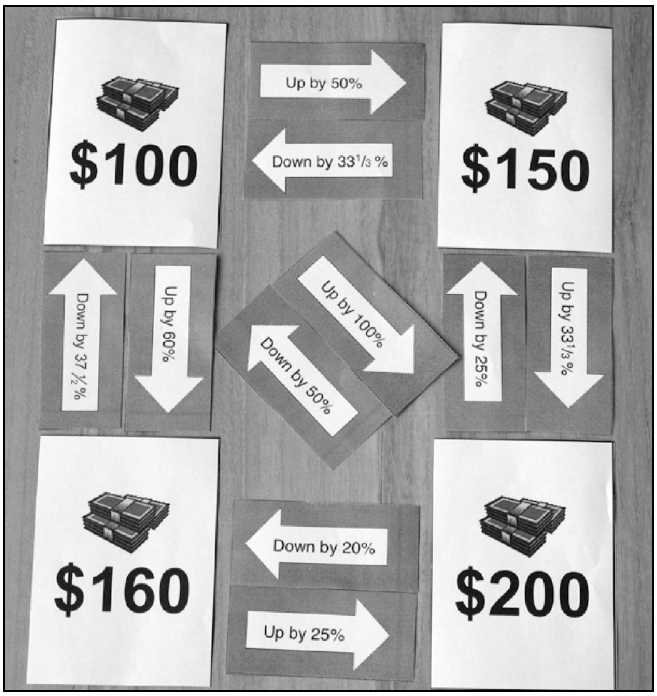 Give students a difficult, long problem that they will probably not solve.
Then conclude with model-scaffold-fade
Start
Arrow card
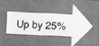 Correct placements
Teaching with Productive Struggle
Working first individually, then in small groups and then as a whole class, students figure out where to place 10 arrow cards.
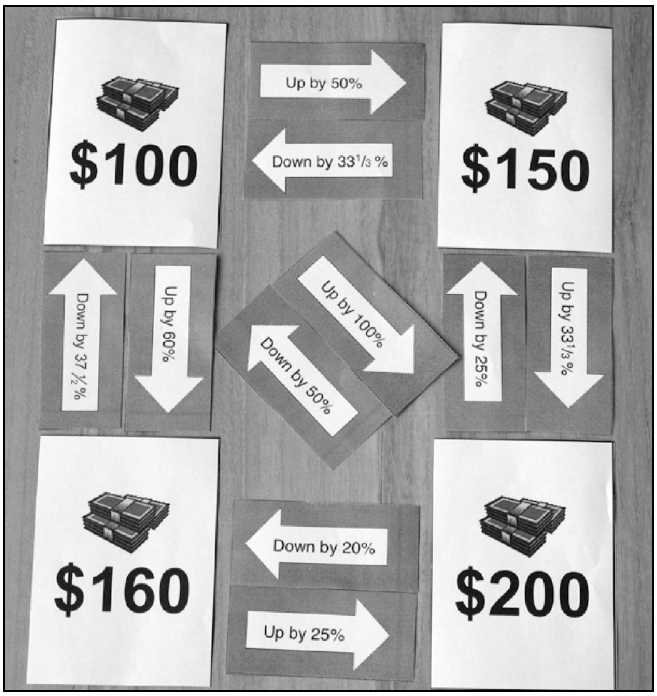 Start
Arrow card
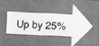 Correct placements
Productive struggle, continued
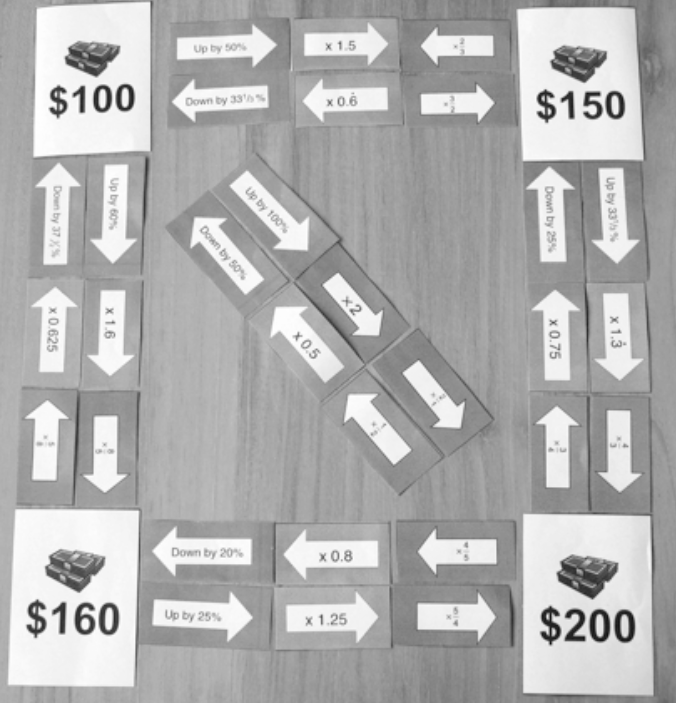 First place percentages
Then place decimals
Finally place fractions
$200 x 4/5 = $160
$160 x 5/4 = $200
This Classroom Challenge has many phases over about one or two hours
Pre-assessment (day before main lesson)
Teacher analyzes every student’s work (overnight)
Phase 1: Percentage arrow cards are placed
Small groups; Teacher circulates, occasionally showing a group’s work to the whole class
Sharing: one student from each group visits another group
Phase 2:  Decimals arrow cards are placed
Phase 3:  Fraction arrow cards are placed
Phase 4:  Whole class discussion
Post-assessment
18
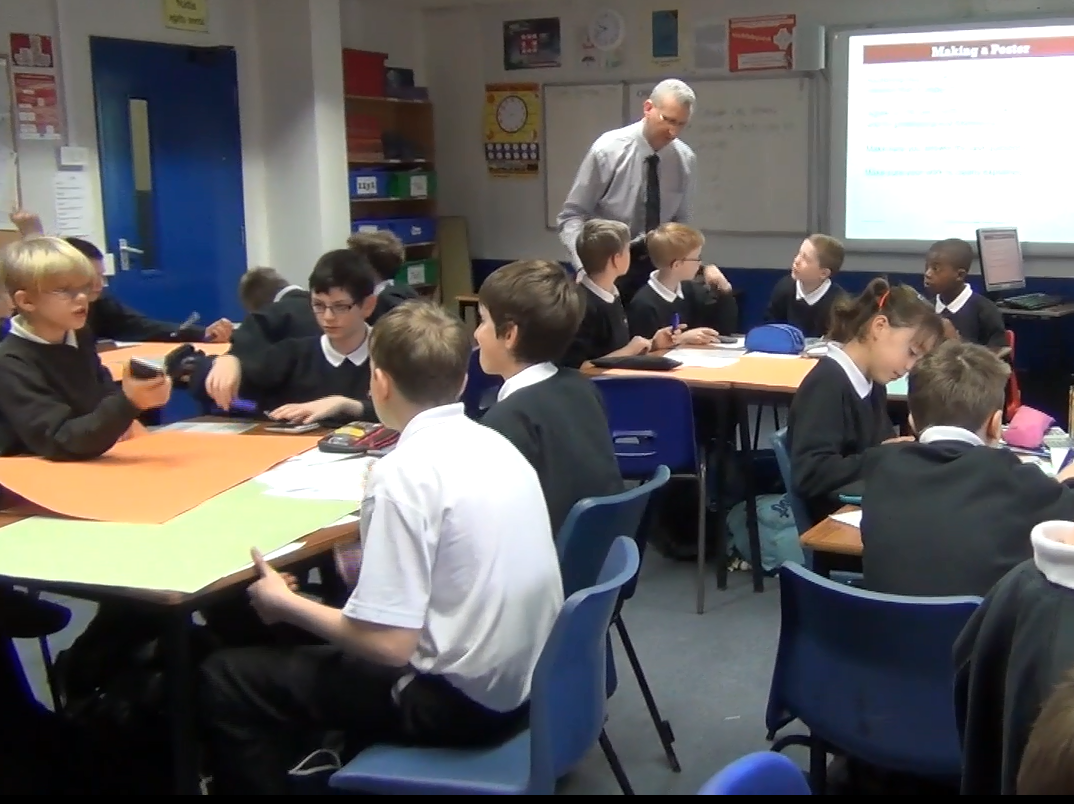 19
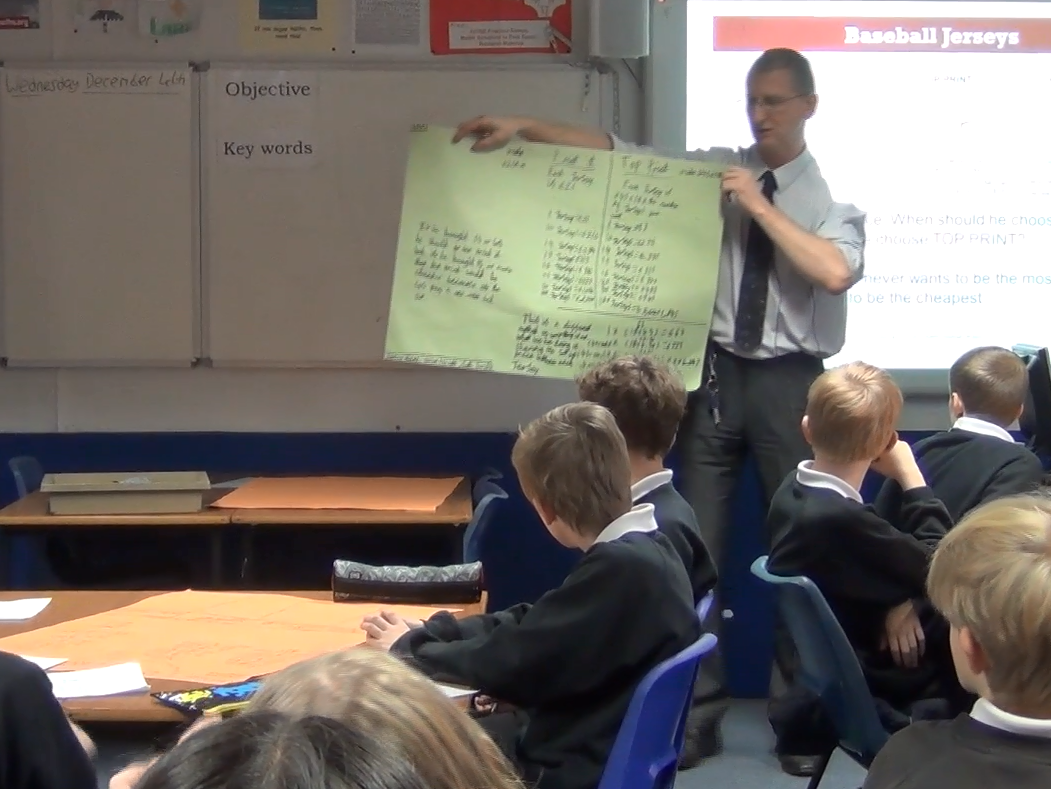 20
Why should students succeed at finding the correct concepts?
Task and materials provide implicit feedback and hints
When student share their thinking, thenfrom diverse prior ideas, the fittest ideas emerge
Individual work  
Small group work 
Whole class work
Teacher’s role
Encourage explanation & co-construction
Encourage persistence
Never correct nor explain
Theoretical benefits of Projective Struggle over Productive Failure
Many students and teachers believe that…
Math is created only by mathematicians. 
Learning math = correctly understanding the mathematicians, and then memorization via copious practice.
Teachers role is to explain the mathematicians clearly, and then supervise the practice
Productive Struggle demonstrates that these beliefs are false.
Students can create math
An evaluation of the Classroom Challenges (mentioned earlier)
Methods
Algebra I, Kentucky
Approximately 6 Classroom Challenges during the year
Approximately 1.5 days of PD for teachers
2,690 students; 56 teachers
Constructed baseline
Standardized state-wide test
Results*
Effect size equivalent to 4.6 months of additional schooling
* Herman, J., La Torre Matrundola, D., Epstein, S., Leon, S., Dai, Y., Reber, S., & Choi, K. (2015). The implementation and effects of the Mathematics Design Collaborative (MDC): Early findings from Kentucky ninth-grade algebra 1 courses (CRESST Report 845).  UCLA, Los Angeles, CA.
Why did such a short exposure cause such a large effect?
Teacher interviews*
Big change in their beliefs about math
Changed how they teach all their math lessons
Classroom Challenges succeed as professional development
* http://inverness-research.org/mars_map/1_welcome.html
But there is room for improvement
Student interviews*
Moderate change in their beliefs about math
Student learning of math concepts**
Low scores on experimenter-designed tests  
Pre-assessments  post-assessments
* http://inverness-research.org/mars_map/1_welcome.html
** Herman et al., op. cit.
Interpretation
During the Classroom Challenges, only a few students successfully created the target math
So only a few students 
Changed their beliefs
Learned the target concepts
Because the teachers expected no student to succeed, even a few successes
Caused teachers to change their beliefs
And their teaching
Which caused large gains over the year
26
What should we do?
We could convert to Productive Failure
Add Model-Scaffold-Fade phase at end
That would improve student math learning
But it would fail to convince teachers and students that students can create math
We can try to increase the number of students who succeed in creating the target math
Without destroying the Productive Struggle experience?
This is the goal of the FACT project
27
FACT has two components
The FACT Media System
CSCL system + dashboard
Helps teachers manage workflow 
The FACT Analysis System
A “full” orchestration system
Analyzes student work in real-time
Alerts teacher to opportunities for intervention
Outline
Orchestration systems 
The Classroom Challenges
Productive struggle 
The FACT media system
Description
Evaluation
The FACT analysis system
Description
Evaluation
Future work
Next
29
Every student has their own tablet even when working in group
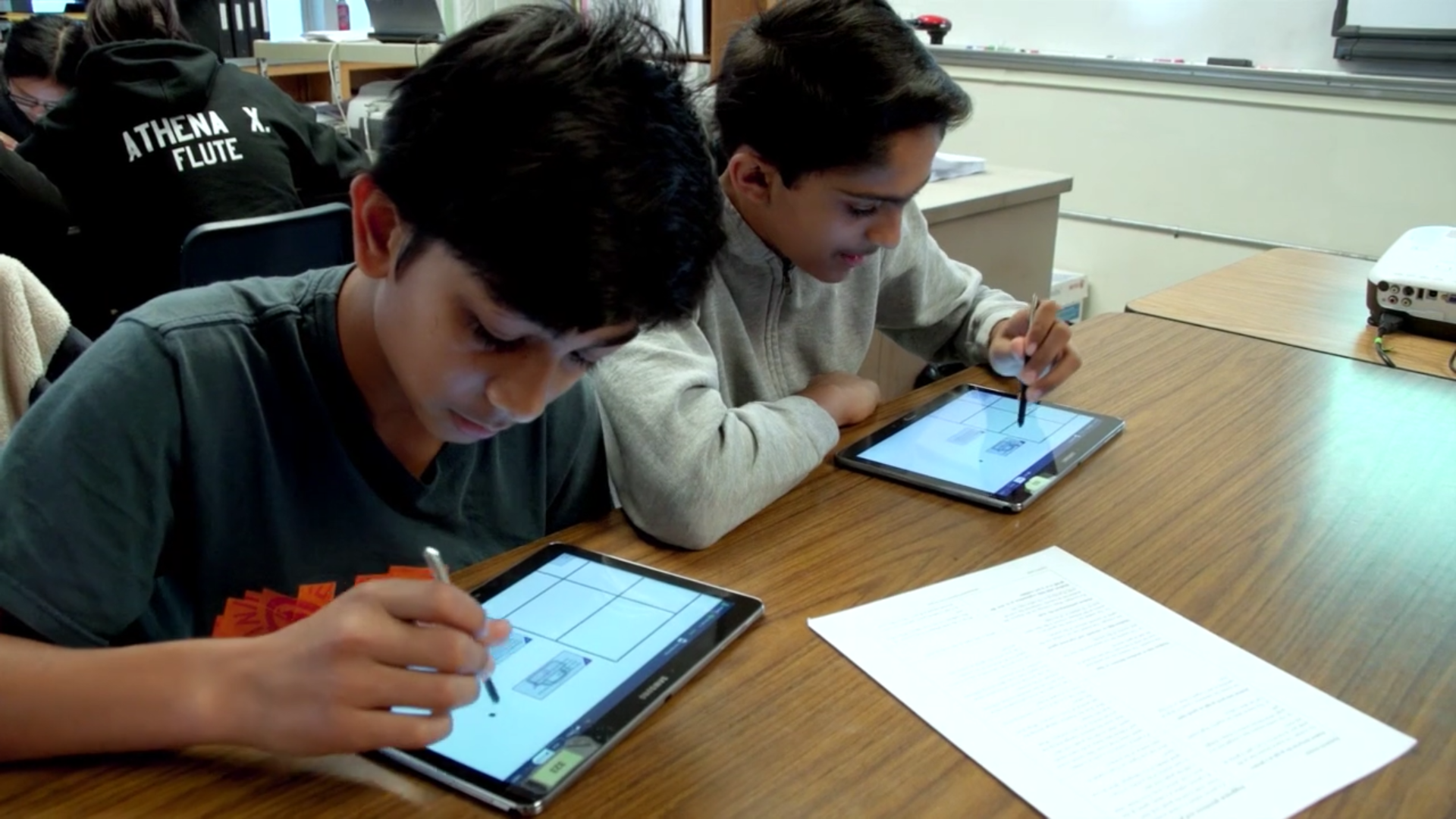 30
Circulating with tablet in hand
31
Helping students re-engage
32
FACT Student interface
Can add more cards
Moveable
cards.
Posterboard, which can have 
a background graphic
33
Student interface
Zoom(or pinch)
Zoom(or pinch)
Scroll
Scroll
34
Student interface
Can tell teacher when done
Can type
Can type
Can draw 
with finger, 
stylus or 
mouse
Can draw 
with finger, 
stylus or 
mouse
35
Teacher’s dashboard
Group 2’sprogress
FACT’s heartbeathas stopped
One rectangle
per student
Batman & Robin
are in group 1
36
Smoothworkflow
Project the teacher’s
screen on the classroom
projector or Smartboard
Pausing the class.
Student apps show
“Eyes on teacher”
Choose one of 8Classroom Challenges
Choose an activityor just go to next
Choose an activityor just go to next
Student’s log in byentering their nameand the class code
Launch & otherposters availableonly to teacher
37
Evaluations compare the FACT media system to paper-based
VS
FACT
Paper
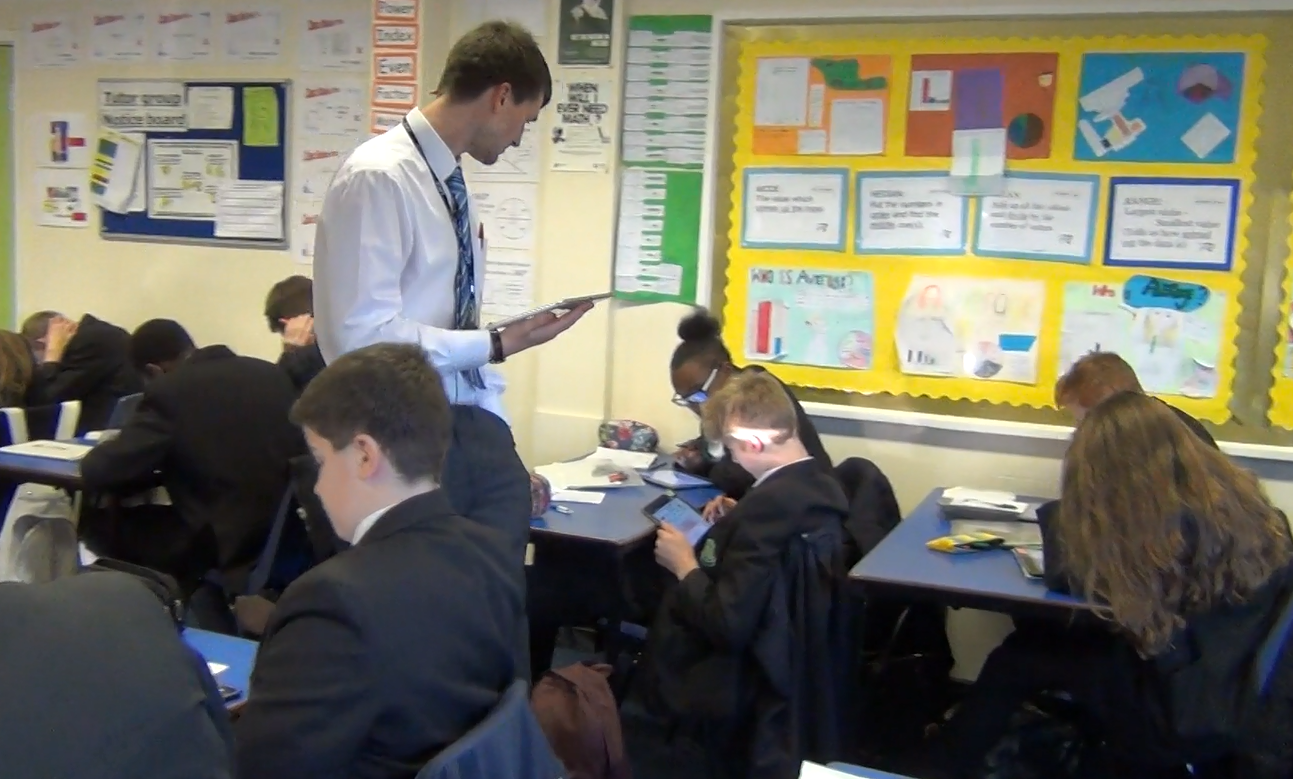 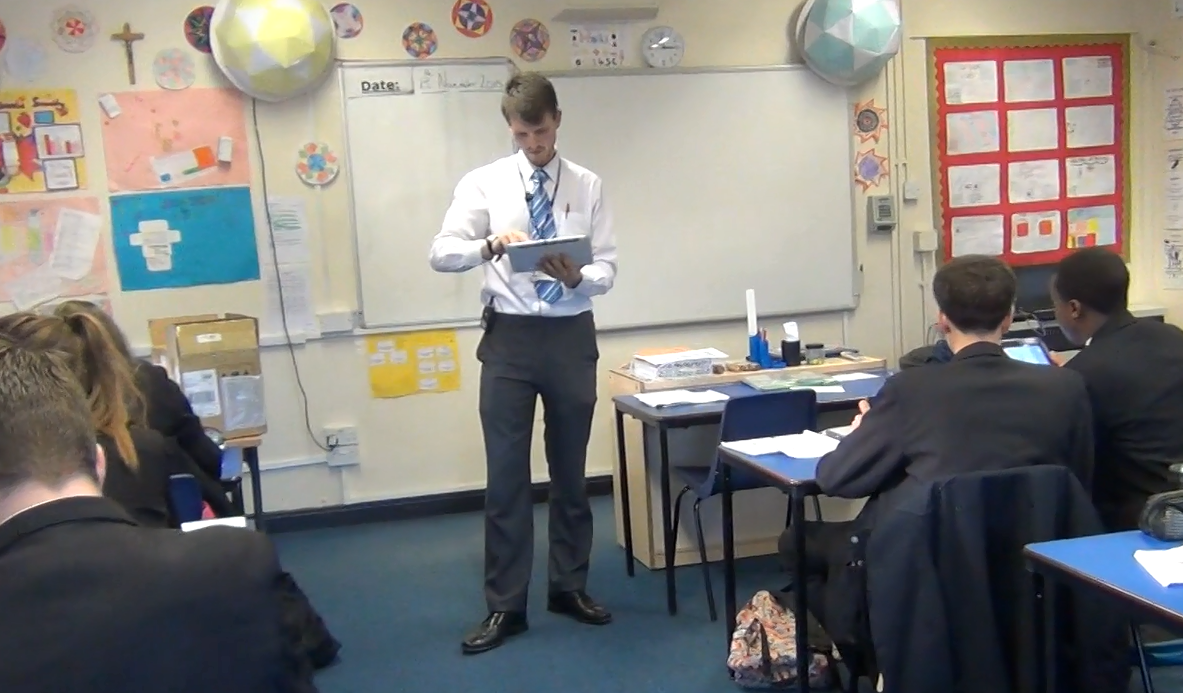 38
Analyses of 3-camera synched videos
Usability*
Teacher often talkingwith tech support
FACT wasted time
Paper wasted time
Manipulating material without discussing math (5:45)
Waiting for paper to be distributed (0:35)
Searching for lost cards (0:48)
Logging in (1:06)
Joining groups (0:56)
Software glitches (0:44)
* Wetzel, J., Burkhardt, H., Cheema, S., Kang, S., Pead, D., Schoenfeld, A. H., & VanLehn, K. (2018). A preliminary evaluation of the usability of an AI-infused orchestration system. In C. Rosé, R. Martínez-Maldonado, U. Hoppe, R. Luckin, M. Mavrikis, K. Porayska-Pomsta, B. McLaren, & B. du Boulay (Eds.), Artificial Intelligence in Education:  Proceedings of the 19th International Conference (pp. 378-383). Berlin: Springer.
40
ICAP coding for collaboration*
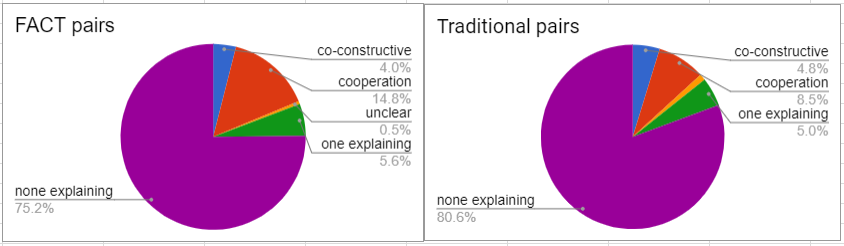 Distributions not reliably different (2 p=0.3, N=59)
FACT did not harm collaboration (or help it)
Need to elicit more explanation & co-construction
* VanLehn, K., Burkhardt, H., Cheema, S., Kang, S., Pead, D., Schoenfeld, A. H., & Wetzel, J. (2018). The effect of digital versus traditional orchestration on collaboration in small groups. In C. Rosé, R. Martínez-Maldonado, U. Hoppe, R. Luckin, M. Mavrikis, K. Porayska-Pomsta, B. McLaren, & B. du Boulay (Eds.), Artificial Intelligence in Education:  Proceedings of the 19th International Conference (pp. 369-373). Berlin: Springer.
Productive Struggle
Distributions are not reliably different 
Chi-square, p=0.15
Low power
FACT needs to help students succeed as they struggle
42
Outline
Background on orchestration systems 
How to improve the Classroom Challenges? 
The FACT media system
Description
Evaluation
The FACT analysis system
Description
Evaluation
Future work
Next
43
Increasing awareness
Most common issue.  Consider pausing class to discuss it
FACT recommends visiting or peeking at group 2
44
Teacher is peeking at Catwoman’s view of Group 2’s poster
FACT recommendsattending to thesetwo regions
FACT recommendsattending to thesetwo regions
Tap or click here to findout more
45
Teacher tapped/clicked on a red button and is viewing an alert
Can browse alerts
Sends the promptto the group
If teacher doesn’tlike FACT’srecommendation
Resume peeking
46
A major technical challenge: Understanding students’ work
47
48
49
50
How FACT analyzes students’ work
For card arrangements
Currently, one recognizer per possible card pairing
For hand writing
Input from tablets is strokes 
Heuristic segmentation
MyScript converts segments to text & simple math
For text, keywords
For math, search for derivations
Validation
Compare to experts’ annotations
Forthcoming
51
Collaboration
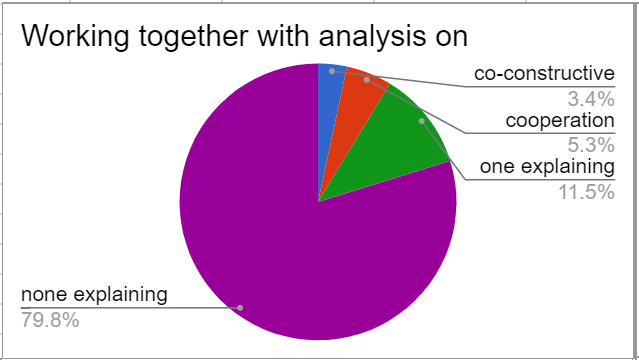 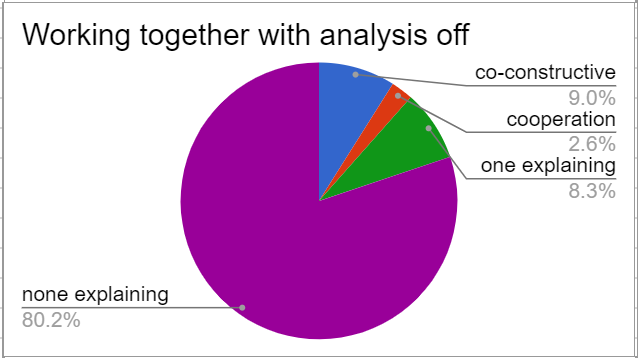 Distributions are not reliably different
Chi-square, p=0.94, N=7 per condition
Low power
Still not enough explanation and co-construction
52
Productive struggle
Distributions were reliably different 
Chi-square, p=0.004
The FACT analysis system appears to have increased student success rate
53
Summary of evaluations
Productive struggle
FACT Analysis > FACT media = Paper
Collaboration
FACT Analysis = FACT media = Paper
Usability
FACT media = Paper
54
Outline
Orchestration systems 
The Classroom Challenges
Productive Struggle 
The FACT media system
Description
Evaluation
The FACT analysis system
Description
Evaluation
Future work
Next
55
Near term future work:  Add process awareness
In lab studies, high accuracy collaboration detection
Actions alone:  Kappa = 0.78
Speech/silence alone:  Kappa = 0.82
Both actions and speech: Kappa = 0.79
But amount of collaboration was high (30%)
Initial trials in classrooms failed
Too often reported non-collaboration?
Other processes need to be detected, too
56
Long term future work:Automated teaching assistant
Detecting issues will soon no longer be the bottleneck
Taking action is will become the new bottleneck
But there is only one teacher
How can FACT have more autonomy to act 
But still do only what the teacher wants it to do?
How can the teacher trust it?
Understanding speech is still a major technical challenge
57
Summary
The Classroom Challenges are 
Highly successful as professional development
But students are neither collaborating nor struggling productively enough
The current version of FACT 
Successful as an orchestration system
Improves productivity
Does not improve collaboration
The next version of FACT
Will sense more of classroom processes
Will send more advice directly to students
58
谢谢
The Classroom Challenges are 
Highly successful as professional development
But students are neither collaborating nor struggling productively enough
The current version of FACT 
Successful as an orchestration system
Improves productivity
Does not improve collaboration
The next version of FACT
Will sense more of classroom processes
Will send more advice directly to students
59